Parliament
REVISION
1. Powers & Composition of the  Commons & Lords
Functions of Parliament
How powerful is the Commons?
How could the Commons be strengthened?
How should the Lords be reformed?
Some typical questions
How effective is Parliament at performing its functions?
	New A level: Evaluate the effectiveness of Parliament at performing its functions.
	New AS: ‘Parliament is ineffective at carrying out its functions’ How far do you agree?
How effective is Parliament in checking executive power?
What should be done to make the House of Lords more legitimate?
How could the representative role of Parliament be improved?
How and to what extent has the influence of the House of Commons changed in recent years?
REMEMBER THE SYNOPTIC LINK….
AS students must refer to a topic in unit 1.
A level – must make references to other parts of course to get A/A*

A good one to refer to is ‘Representative democracy’ when discussing how representative Parliament is, the nature of each chamber  - especially the House of Lords.
You could also refer to the voting system, FPTP.


There are other links to a unit 2 topic: the Constitution. Parliamentary Sovereignty is a pillar of the constitution.
New spec: what is the history of Parliament?
1265  	Simon de Montford, established the first Parliament
1660s  	Glorious Revolution and Bill of Rights. 
		Strengthened Parliament v king.
 	Great Reform Act – extension of the franchise
 	Extension of franchise to all men and women over 30
1911 & 1949 	Parliament Acts, reducing powers of House of Lords
Features
Bicameral – meaning there are two houses.  The House of Commons is fully elected.  The House of Lords is fully unelected.  The Lords can debate and provide specialist advice.  It can delay legislation, forcing the government to reconsider.
Fused - ‘Fusion’ of executive and legislative branches. The Cabinet and PM are drawn from Parliament
Government governs in and through the assembly or parliament
Executive and Legislature  are bound together in a way that violates the doctrine of Separation of Powers
Government can dissolve the parliament
Parliament has reserve powers to vote out the Government
Two principles
1) Parliamentary Government:
The UK Parliament is the highest source of political authority. Political power may only be exercised if it is approved by parliament.
No strict separation of powers between the Executive and Parliament – fusion of powers.
Government must be accountable to Parliament.
Parliament may use reserve powers to issue a vote of no confidence in the Executive.
2) Parliamentary Sovereignty
UK Parliament is legally sovereign:
Parliament is the source of all political powers. It may delegate powers, but also may restore them.
Parliament may make any laws it wishes and they will be enforced by others. 
It may not be bound be previous Parliaments, nor bind future Parliaments. Thus, laws cannot be entrenched.

Political sovereignty: in reality, this is has been lost by Parliament.
The Executive can dominate Parliament and other bodies have reduced this power…
Erosion of sovereignty
Parliamentary Sovereignty has been reduced in the following ways:
The EU	EU Law is superior to UK Law. UK law must be changed to suit EU law. Joined in 1973, but exit will mean sovereignty is returned.  (However, this was created by an Act of Parliament).
Executive growth 	Political power has been transferred to the Executive. The Miller Case clarified that this was only political sovereignty, not legal sovereignty.
Increased use of Referendums	Not technically binding, but it is inconceivable that they would reverse decisions made by the ‘people’
Human Rights Act 1998	Despite the fact that this is not ‘binding’ on Parliament, Parliament does treat it as if it is partially codified.
Devolution – sovereignty has in practice been transferred to the devolved bodies, although technically Parliament can restore them. It is v unlikely that this will happen.
Difference between a parliamentary and presidential system
Composition of The Commons
The Commons consists of 650 MPs most of which are backbenchers.
Each MP is elected from a constituency of roughly 70,000, by FPTP.
Back benchers are MPs who do not have a ministerial post and/or who are not senior members of their party.
Frontbench MPs are prominent members of the political parties who sit on the benches in the centre of the chamber in front.  They are made up of ministers (normally about 90) and leading members of the other parties (normally about 30 who are known as shadow ministers).
The Speaker is elected by all MPs and must become politically neutral.  He or she chairs the Commons, keeping order and organizing the business of the House.
Legislative committees are formed for each proposed piece of legislation.  They contain 15 – 40 backbench MPs and examine the laws and put forward amendments.
Departmental select committees are permanent and attached to departments.  The normally contain about 11-13 members.  Their chairs are elected by back bench MPs and they examine the work of government.
Whips offices contain respected MPs whose role is to inform MPs about the business of the house and ensure MPs turn up when required.
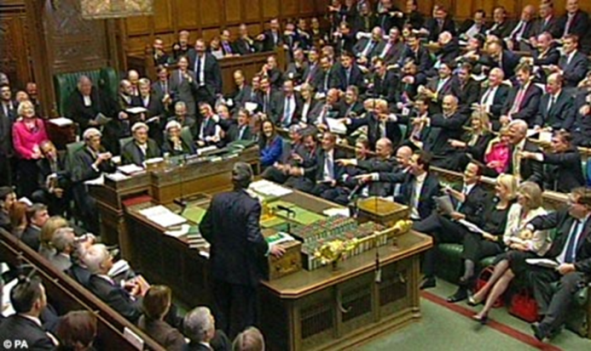 What are the functions of Parliament?
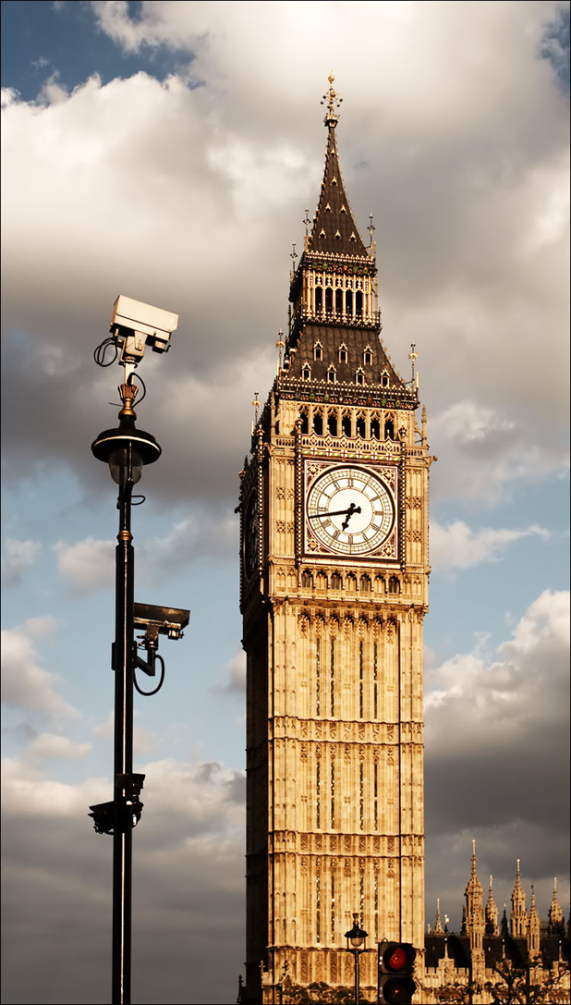 Legitimation: The people’s consent is given to laws passed in Parliament. Otherwise, it would be arbitrary government rule.
Legislation = The passing of laws in parliament.  Most laws (unwritten common law is an exception) will be enforced by the authorities and courts only if they  have been passed by parliament.
Scrutiny =  They examine proposed laws to see they will be clear, effective and fair
Accountability -  It calls government to account, forcing ministers to explain and justify policies.
Representation – It tries to ensure that all parliamentary constituencies and various sections of the whole community are properly represented, seeking to make sure that their interests are taken into account in government decisions.
Redress of grievances MPs as individuals take up grievances of individual citizens who feel they have been unfairly treated by a public body.
Deliberation – It may debate great issues of the day such as the conduct of military action, the direction of British foreign policy or moral and religious matters.
FOCUS on 4:
How do the functions compare?
What are the relative powers of each house?  ‘Evaluate the view that the HoC is a more important institution than the hol’
What are the relative powers of each house?
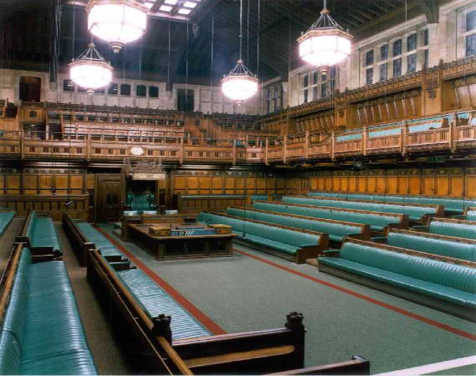 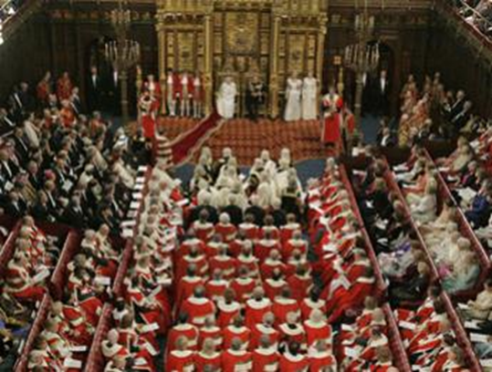 Describe the role of a backbench MP….
How effective are MPS in parliament?
The ‘Queen of select committees… that has a cleansing effect on all government departments’ (P. Hennessey). Has 800 staff working for it (national audit office).
Describe a select committee: the Public Accounts committee (PAC)
The Culture, Media & Sport DSC hit the headlines when it interviewed Rupert Murdoch over phone hacking – and he got a custard pie in his face!
Other inquiries have been into FIFA, nuisance calls, future of the BBC, handling of press complaints.
DESCRIBE Departmental SELECT COMMITTEES:
Examples of Select committee succesS:
Role of the opposition
The government in waiting
Calling the government to account
Defend interests of sections of society that are often ignored.
Ceremonial functions, eg visits of heads of state.
Organising opposition days in the House of Commons.
How effective is the COMMONs?
HOW EFFECTIVE IS THE COMMONS?
HOW EFFECTIVE IS THE COMMONS?
Composition of The House of Lords
Composed of 92 hereditary peers, 26 Archbishops and Bishops of the church of England, 630 Life Peers and a Lord Speaker – about 800 in total.
It has Frontbench and backbench peers, CROSSBENCHERS,  public bill committees and whips offices.
Appointment of a life peer
Life Peers are appointed mostly on political grounds with each of the main parties having the privilege of regularly nominating a number of new life peers to replace those who have died.
Parties nominate new peers in proportion to their representation in the commons.
This means that in the new government more Conservatives will be nominated.
Most – but not all – party nominations are either retired politicians or current professional politicians who do not wish to be a constituency MP such as Lord Adonis.
In order to prevent total domination by the parties a number of life peers with no party allegiance are nominated each year and become Cross benchers.  
Cross benchers are extremely independent.
Neutral life peers can be nominated by anyone, though they are normally nominated by existing peers and are ultimately appointed by the independent  House of Lords appointments Commission. Most of them are prominent “life achievers such as Lord
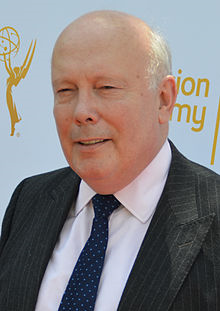 The debate about the House of Lords
Why the house of lords is becoming more significant
When government majorities were large opposition in the Commons became weak and members of the Lords felt it was their duty to bolster opposition and challenge the Government.
At the same time the House of Lords began to become more professional.  An increasing proportion of its membership began to take their role more seriously, attending regularly and making themselves specialists in certain fields.
The reform of the Lords in 2000 removing all but 92 hereditary peers gave Lords greater authority.  It was still not democratic, but it was seen as more politically and socially representative.
There is a stronger ‘rights culture in the UK especially since the HRS and Lords contain many lawyers and human rights experts who have taken upon themselves the role of guardian of individual rights against an encroaching government.
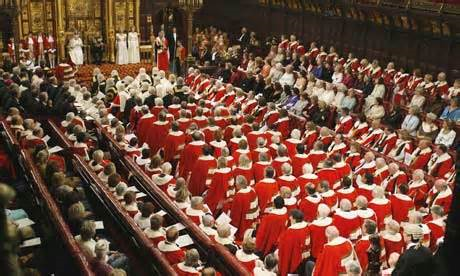 Should the uk have an elected second chamber?
To what extent does the executive dominate parliament?
Vote of no confidence
Executive dominance depends on…
The size of a government’s majority in parliament
Party Unity – are MPs willing to rebel?
	Rebellions:
Labour – during the 2nd and 3rd terms (NOT the first!) – Labour MPs rebelled 20% of time, some were very large. On 64 occasions 40 or more MPs voted against the government (uni top up fees – 74) Iraq War – 139 MPs. Iraq War rebellion was the largest rebellion by Labour MPs since the corn laws, March 2003. Largest rebellion in modern times.  Labour MPs in the 2nd and 3rd governments were no longer sheep, they were very rebellious.  Rebellions on foundation hospitals, smacking, faith schools, immigration, trial by jury, gambling etc. But despite the scale of these rebellions, Blair got to the end of the 2nd parliament without a government defeat. 
Coalition government – MOST REBELLIOUS PARLIAMENT SINCE 1945. There were rebellions on 37% of votes. 159 conservatives rebelled and 42 lib dems.  Tuition fees / referendum on EU / government defeat on military action opposing intervention in Syria (2013)
May – backbench rebellion on EU Withdrawlal Bill, amendment (309-305) defeat for gov. Requires final deal to be brought back to Parliament.
Coalition – although not relevant for now.
A reformed House of Lords  - greater sense of legitimacy & greater willingness to vote against executive.
 Blair government faced 353 defeats in HoL, Coalition: 100.  Cameron in 2016 – 38. May – 3 in last week!
How Does Parliament check Executive Power?
The size of a government’s majority greatly affects Parliament’s relationship to Government and make them more vulnerable.
Party Unity is very important too – will MPs be willing to rebel?

The Government is held to account by:
Ministers in particular,  justify their policies explaining why they were developed and what the effects are likely to be.
Obviously the opposition will be highly critical, but MPs of the Government’s party must take responsibility also.
Opposition parties may present the government with alternatives.
If there are serious errors it is the role of Parliament to expose mistakes.
Methods
Obviously through debate or when they vote.  Back bench rebellions can defeat a government bill.
Questions to ministers.  Prime Minister’s Question Time is an opportunity for making the Head of Government accountable as is the Liaison committee.
Select Committees of 11 – 14 MPs have the power to question and cross examine, Ministers, their civil servants and any witnesses they may call from external organisations.  These MPs may spend many years on the committee and develop considerable expertise.  Bill committees also check legislation carefully.
They have the power to veto government legislation and to dismiss a government with a vote of no confidence.
Public Accounts Committee can be critical of government financial management
How effective  is Parliament in holding the executive to account?
House of Commons Reforms
After 18 years in opposition to a Conservative government, the Labour party experienced the full force of executive power.
Their manifesto in 1997 promised that a Labour government would make parliament a more efficient law-making body, and to ‘make MPs more effective in holding the executive to account’.
Reforms to the House of Commons
Since Blair
Sitting times have changed and hours are now more ‘family friendly’ with fewer evening sessions.  Parliament now does not sit on Monday mornings or Friday afternoons so MPs can get to and from their constituencies.
They can now carry over government bills so they don’t get shelved.
Summer recess is shorter.
PMQs were reduced to once a week on Wednesdays.
A Liaison Committee was introduce to scrutinize the PM twice a year.
Under Brown
Brown gave up some prerogative power and Parliament must now be consulted about declaring war or ratifying treaties.
Under  the Coalition
A Backbench Business Committee was set up with a chair elected by MPs.  The committee controls the debates in the  main chamber on 27 days per year and may select any topic.  Topics  include such things as pensions or pay increases.
Also since 2010 the chairs of departmental select committees are elected by backbench MPs.  This takes away power from party whips and leaders.
Petitions
Over a 100,000 people signing up can bring up a topic for debate.
What further improvements could be made?
MPs and Select Committees lack proper research facilities.
Party loyalty sometimes prevents genuine criticism
Parliament can be criticised for being unrepresentative
Scrutiny of legislation is weak
Passage of bills is guaranteed and ritualistic
Lack of opportunities for backbenchers to raise issues (PMBs rarely successful)
Little parliamentary time given over for genuine debate
Select committees remain weak 
PM can threaten dissolution of parliament
Select Committees are regarded as all bark and no bite.

Solutions
Invest in better offices
Provide more resources and secretarial support.
Try to improve representation – get rid of FPTP
Get rid of yah boo culture
Streamline legislation (perhaps with committees examining proposed laws before they get debated.
Improve political education and be more inclusive
Solve the issue of an unelected house (one way or the other)
Some typical questions
How effective is Parliament at performing its functions?
	New A level: Evaluate the effectiveness of Parliament at performing its functions.
	New AS: ‘Parliament is ineffective at carrying out its functions’ How far do you agree?
How effective is Parliament in checking executive power?
What should be done to make the House of Lords more legitimate?
How could the representative role of Parliament be improved?
How and to what extent has the influence of the House of Commons changed in recent years?
REMEMBER THE SYNOPTIC LINK….
AS students must refer to a topic in unit 1.

A good one to refer to is ‘Representative democracy’ when discussing how representative Parliament is, the nature of each chamber  - especially the House of Lords.
You could also refer to the voting system, FPTP.


There are other links to a unit 2 topic: the Constitution. Parliamentary Sovereignty is a pillar of the constitution.